Dragonfly: In-FlightCongestion Control Identification
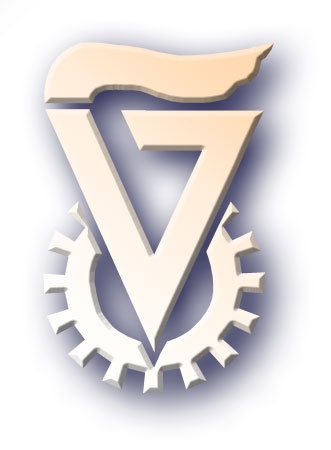 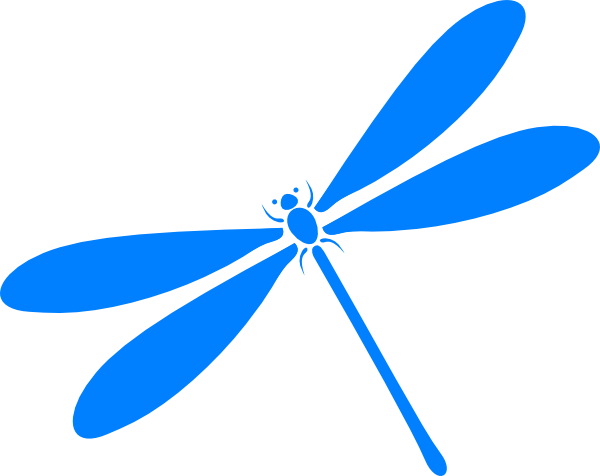 Dean Carmel, Isaac Keslassy
Department of Electrical & Computer EngineeringTechnion
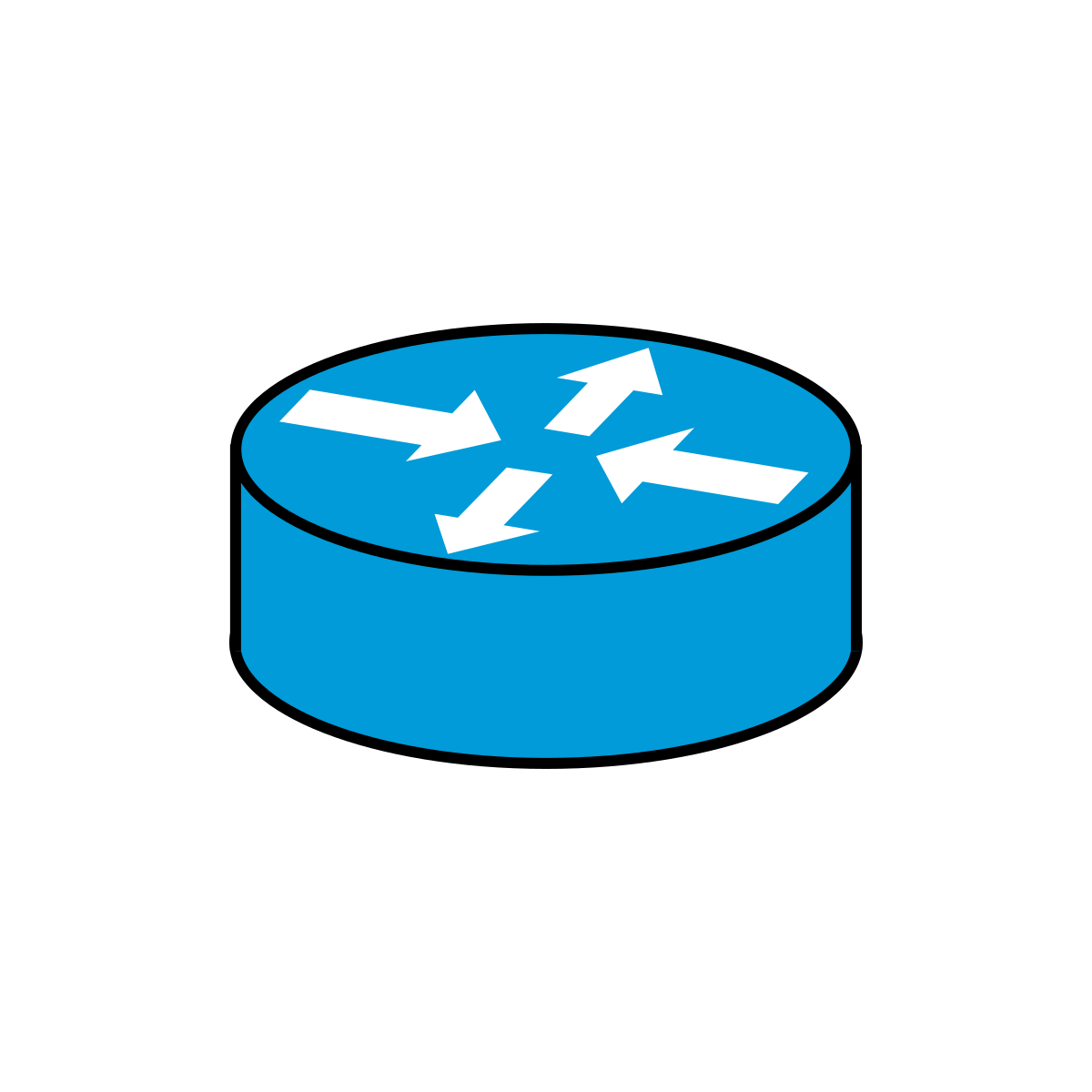 Motivation: TCP Congestion
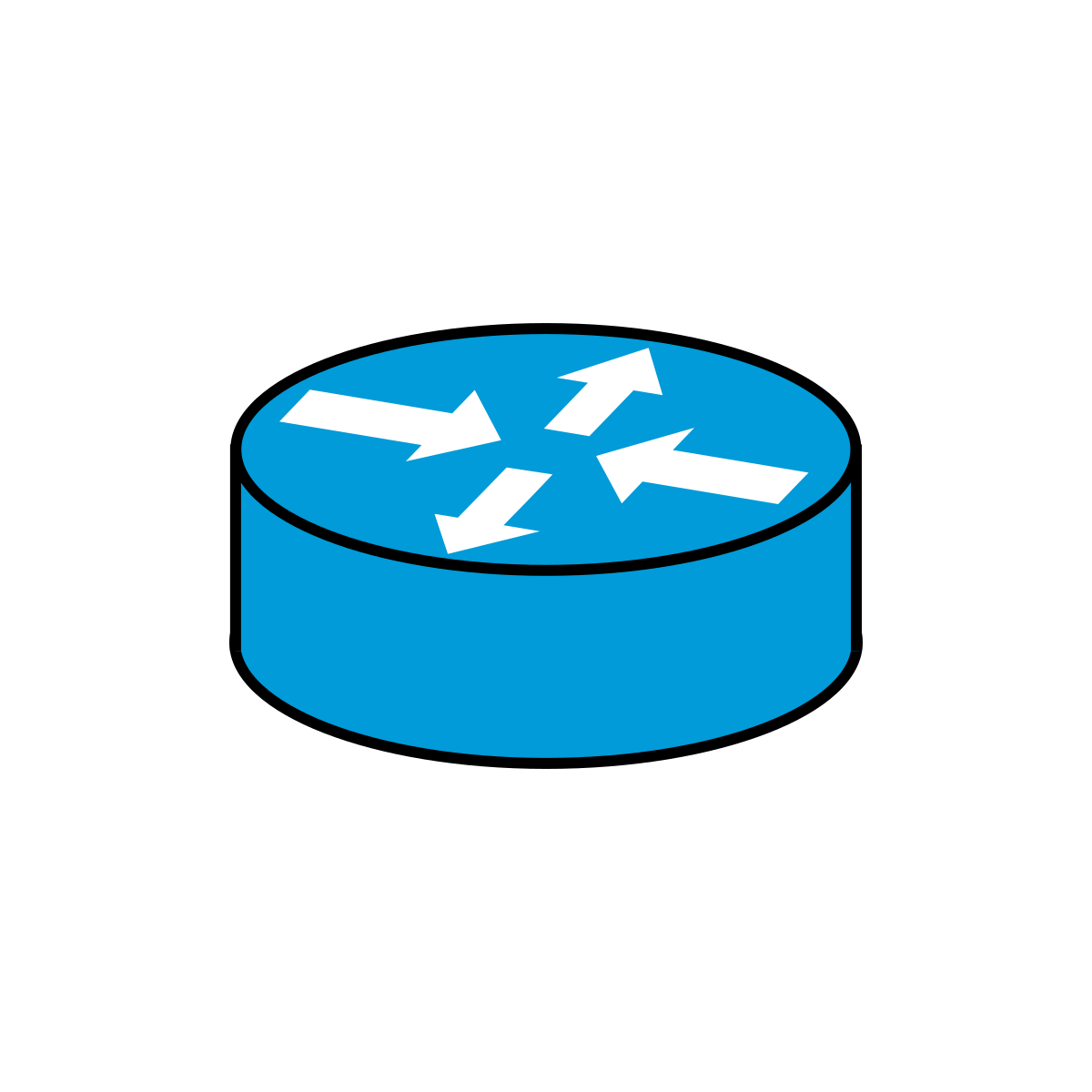 BBR
Egress
Ingress
CUBIC
Identify congestion control variant
RENO
Motivation: TCP Congestion
We need to classify. Why?
Flow classification is essential for identifying the causes of congestion that would otherwise remain unknown.
Through classification, we can select optimal congestion management techniques by considering the unique congestion control algorithms utilized by each flow.
Motivation: TCP Congestion
Flow classification is essential for identifying the causes of congestion that would otherwise remain unknown.
Through classification, we can select optimal congestion management techniques by considering the unique congestion control algorithms utilized by each flow.
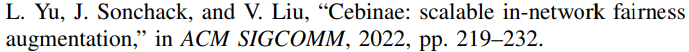 CUBIC
BBR
RENO
CUBIC
BBR
RENO
Wishlist
1. We are allowed to inspect the ingress and egress of the buffer only.
2. Online: on-the-fly, starting from any point in time.
3. Scalable traffic collection: input computation complexity should be in 𝑂(1) for each slot.
4. Scalable classification: simple neural-network architecture.
5. Reliable classification: resilient to different settings.
Related Work
Programable dataplanes for fast classification.


Congestion control identification variants using packet arrival time information.
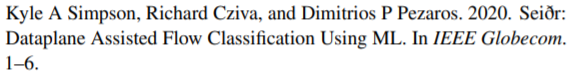 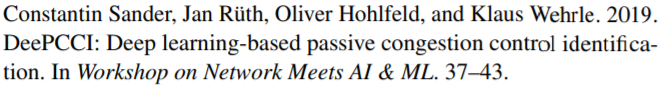 Dragonfly Algorithm
Inputs Per Packet
Aggregated inputs per (1ms) slot
Classification (CNN)
Output: classified CCA
Dragonfly Algorithm
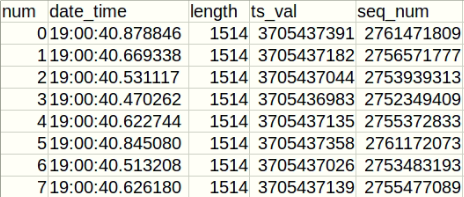 Per Packet
Dataframe
CBIQ=
congestion bytes in queue
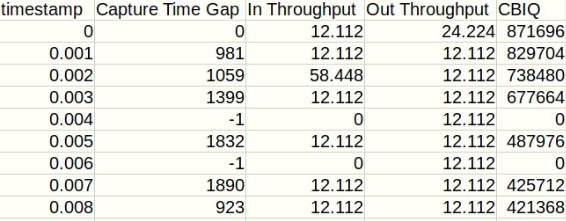 Per Slot
Classification
Dragonfly Algorithm
CBIQ=
congestion bytes in queue
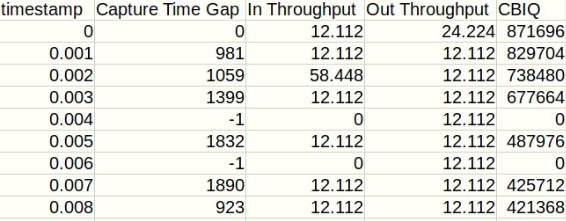 CBIQ = 1
CBIQ = 3
Egress
Ingress
Capture Time Gap
Out Throughput
In Throughput
Dragonfly Algorithm
Need for Built-in Memory: CBIQ “remembers" the past by measuring the queue size devoted to the analyzed flow, thus implicitly relying on an integral of the past throughput.
In addition, the built-in memory in CBIQ helps us because it can reduce the volatility of the input.
100ms
60s
Dragonfly Algorithm
CUBIC
BBR
RENO
Dragonfly Algorithm
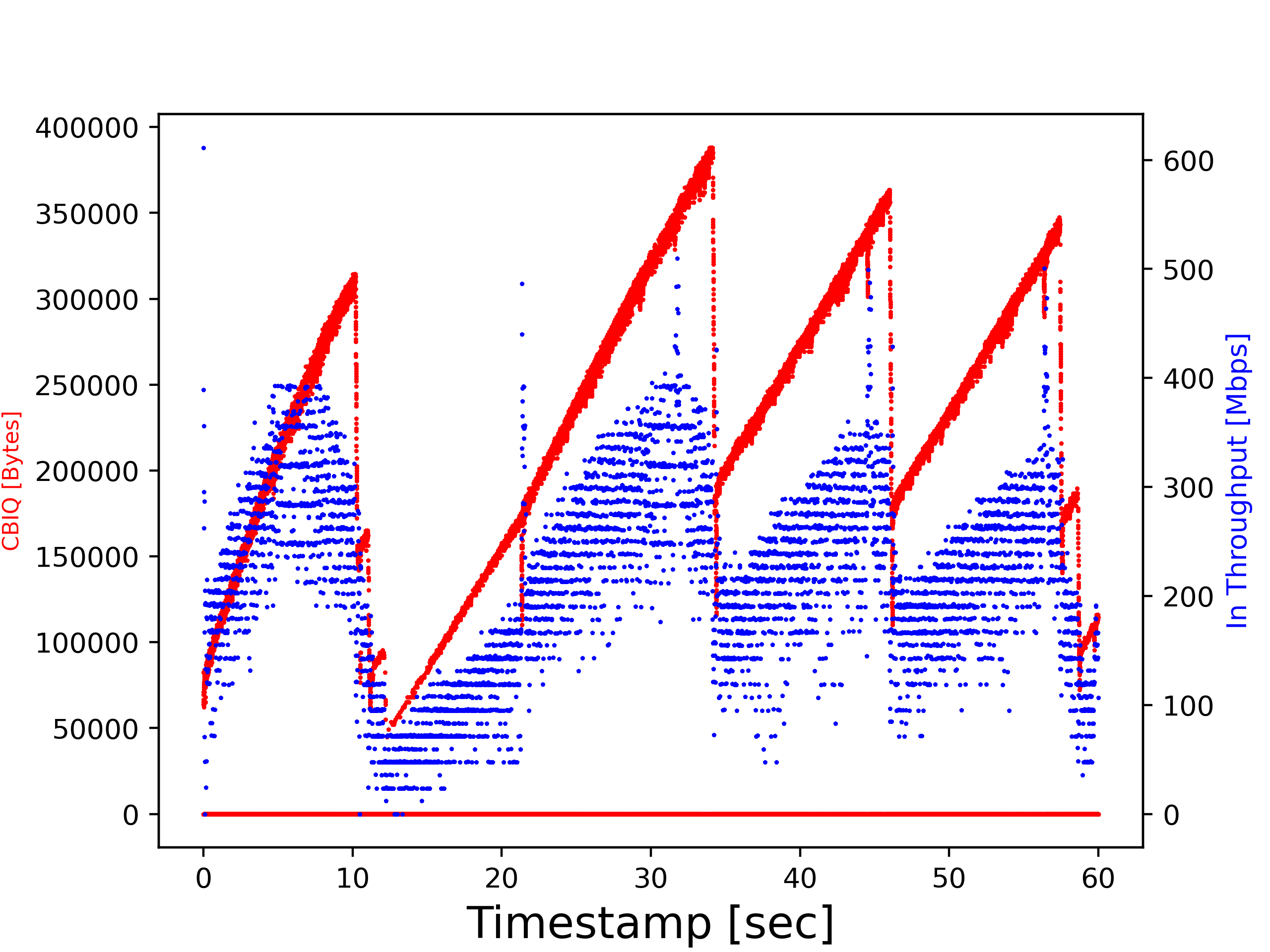 CBIQ
Throughput
A single TCP flow
Dragonfly Algorithm
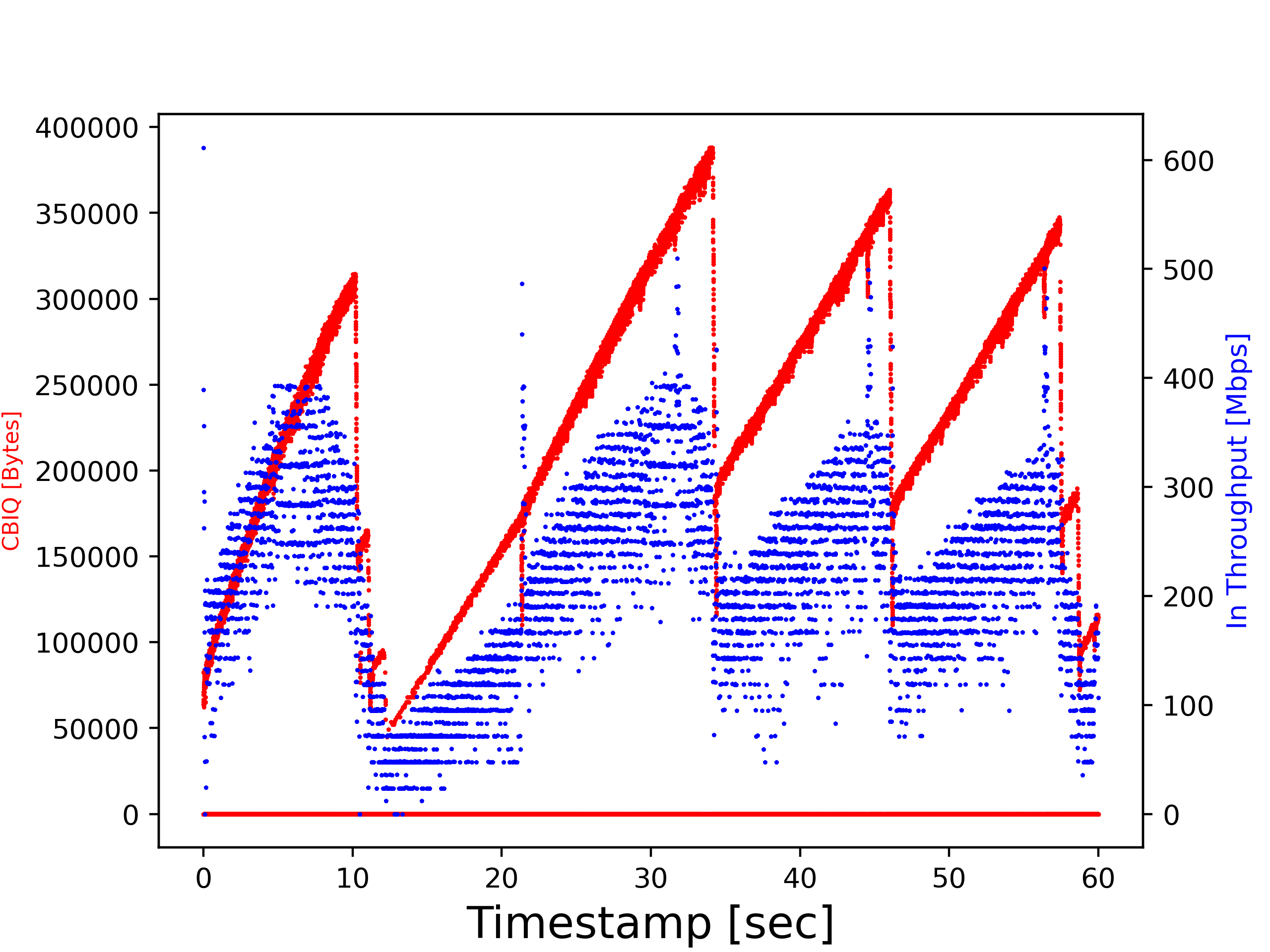 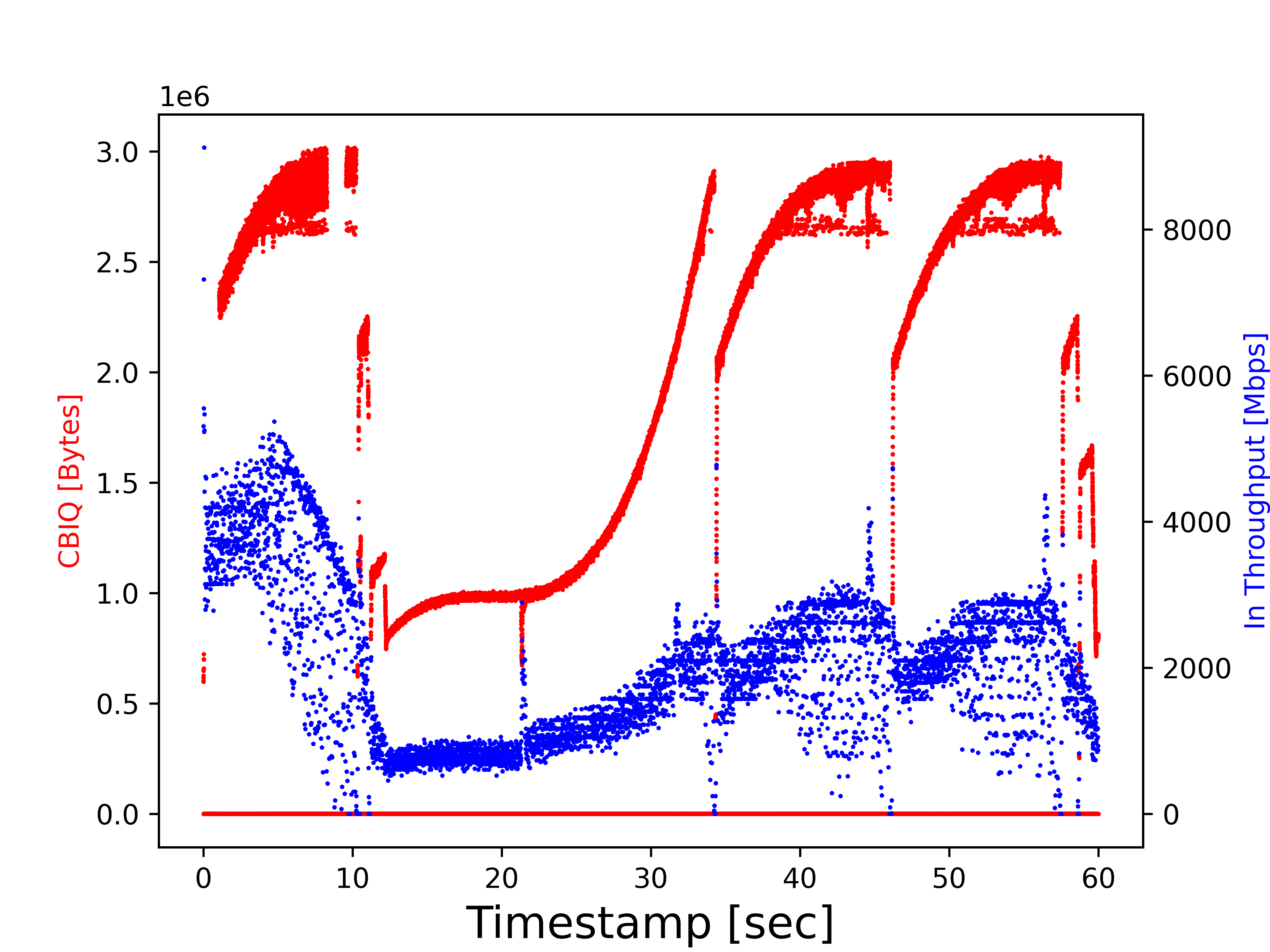 b. BBR
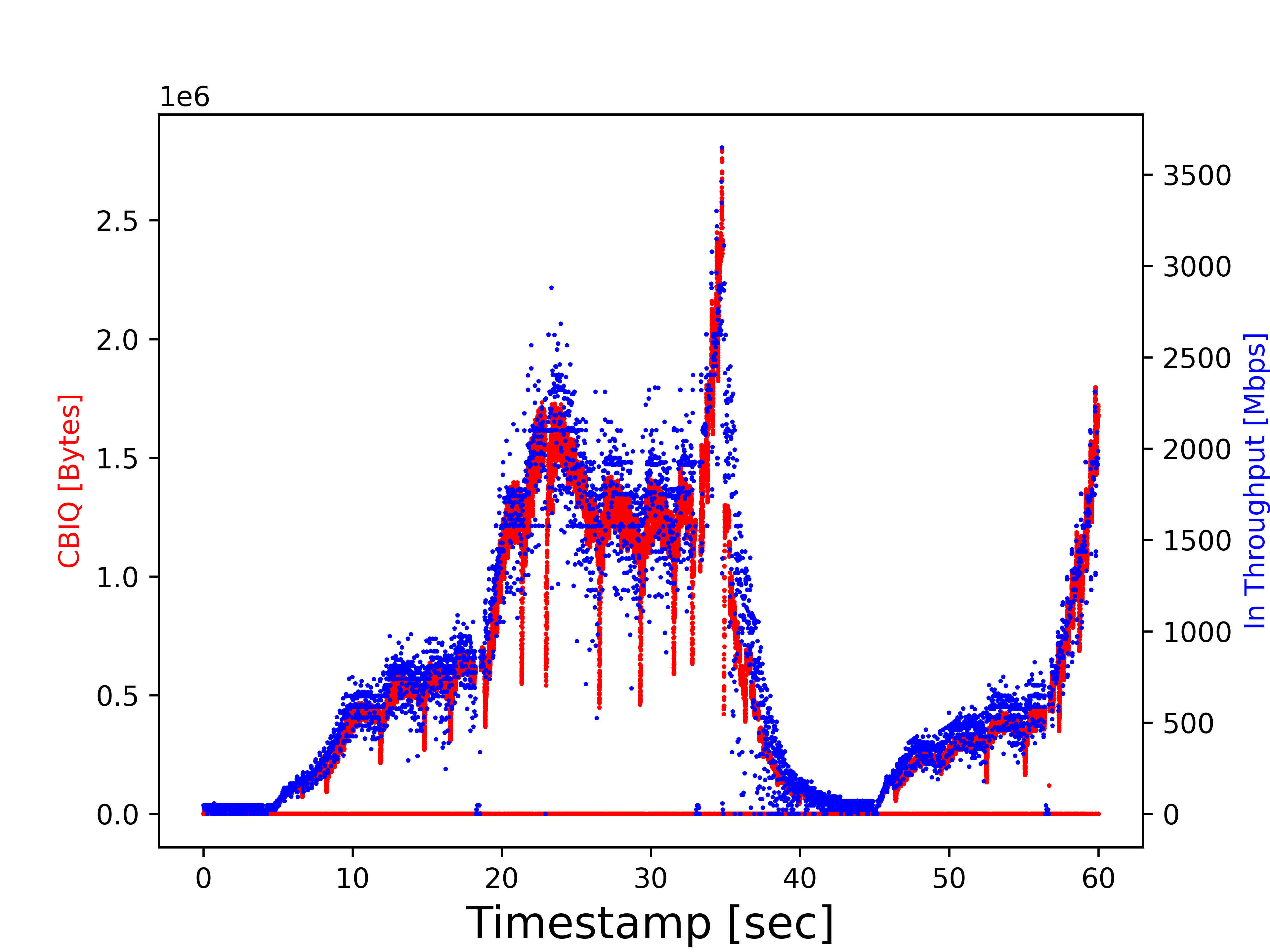 a. RENO
c. CUBIC
Classification
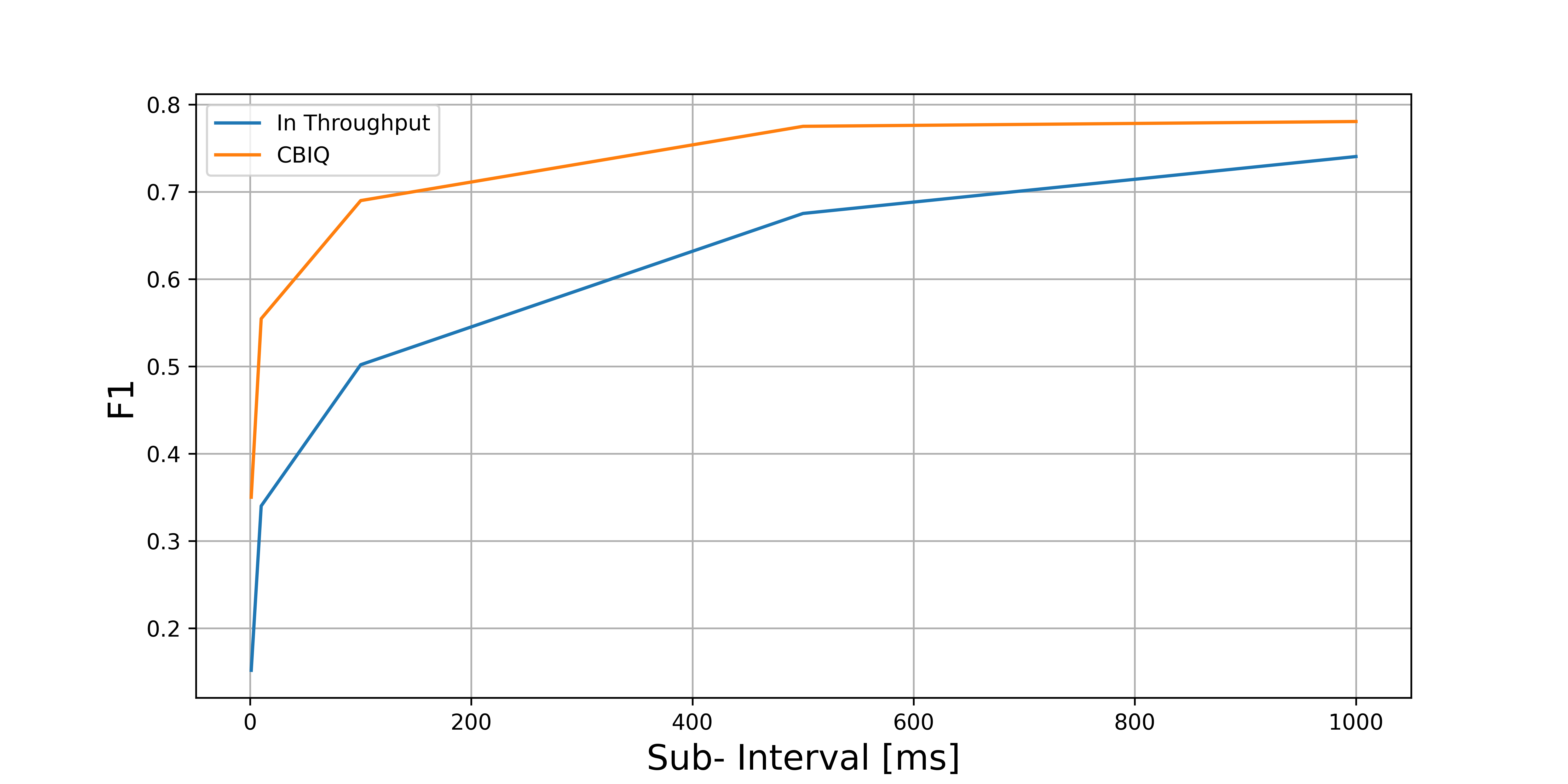 60 seconds session, 15 background flows
Classification
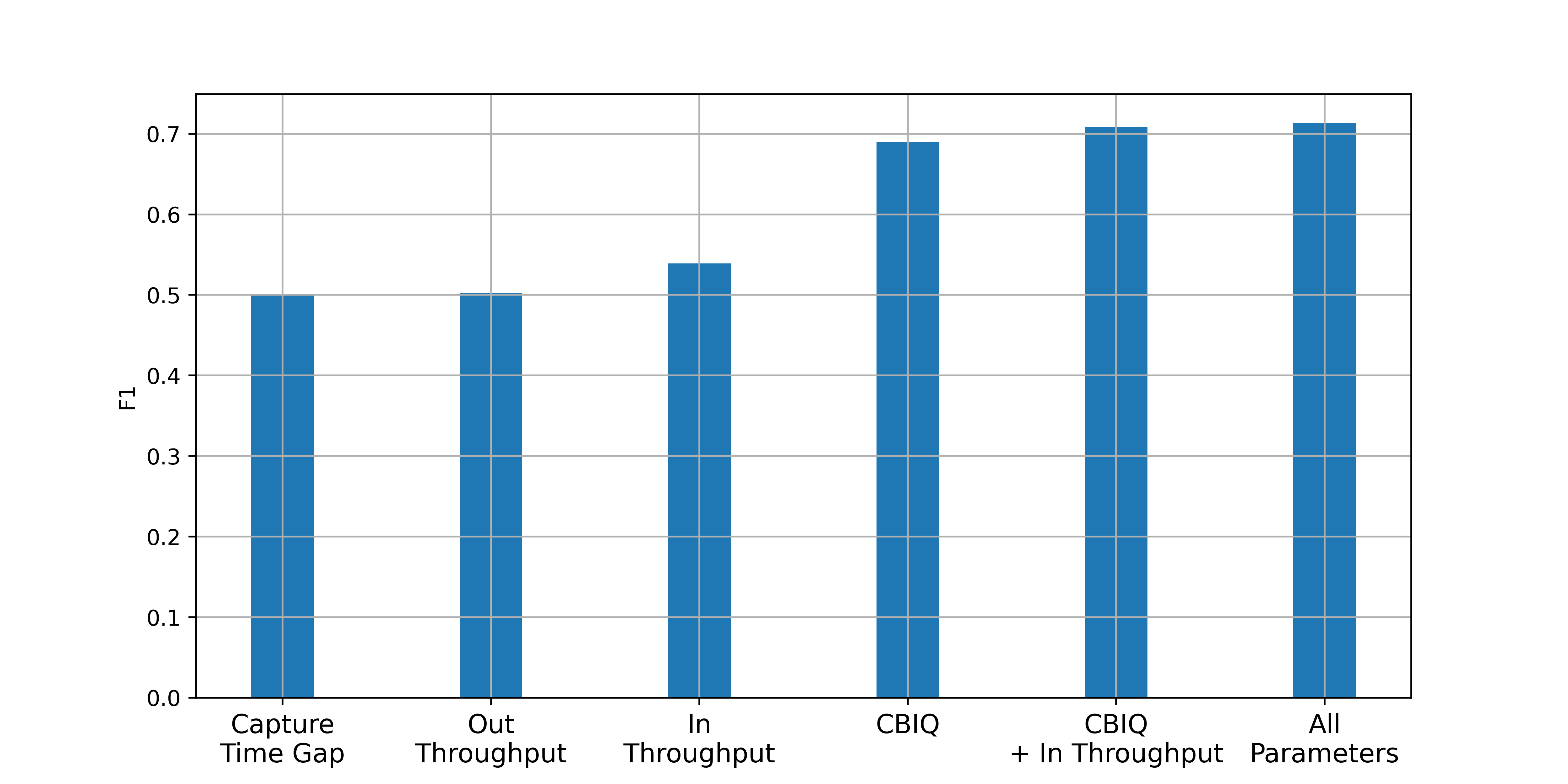 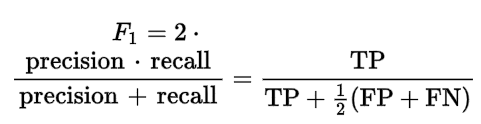 60 seconds session, random sub-interval of 100ms, 15 background flows
CNN
Dataframe
init weights
Input Size:
Interval Length X 2
{CBIQ, Throughput}
Inputs
conv2D
X5
BN
RelU
MaxPool
Output Size: 3
Classification
{BBR, Cubic, Reno}
Outputs
Dragonfly Algorithm
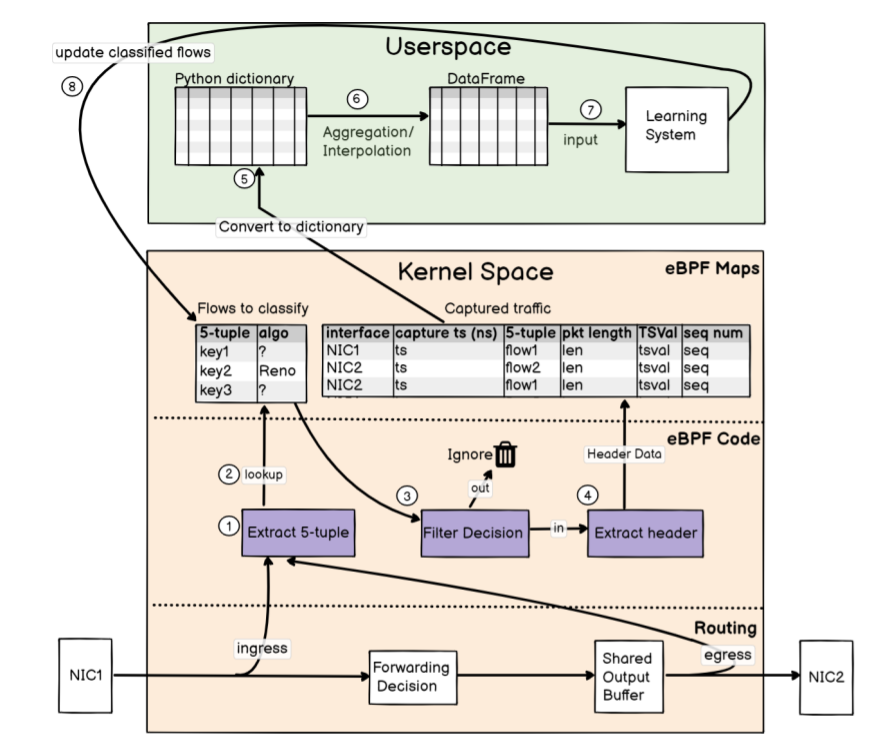 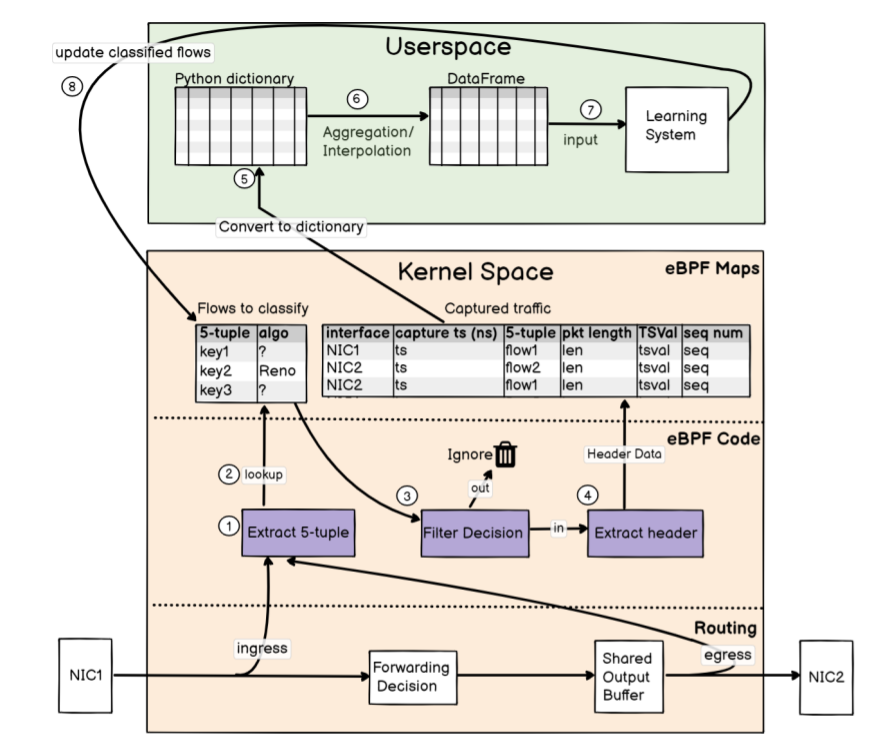 eBPF
1. Fast header extraction
2. Dynamic filtering decision
Dragonfly Algorithm
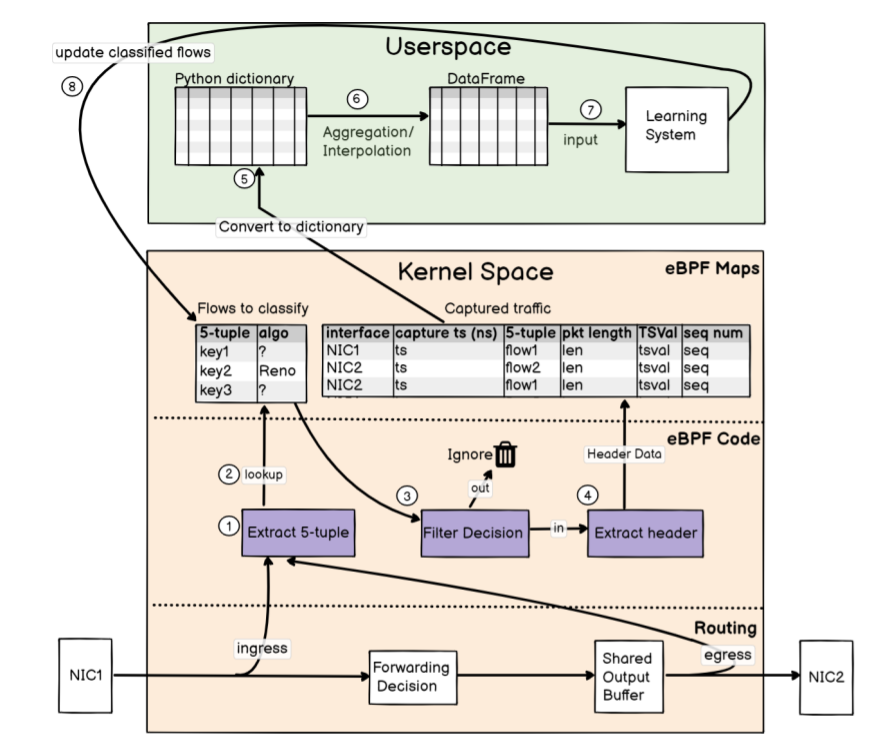 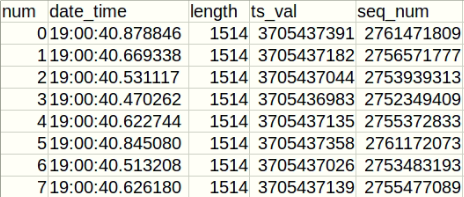 Sampling
First-packet sampling
For each flow, eBPF keeps the first packet of each time slot and drops the other packets.
Reducing both the raw- input dictionary size and the computation complexity.
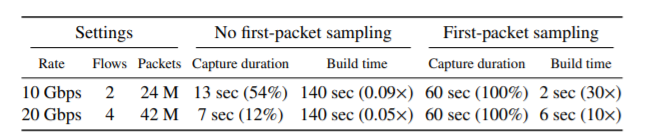 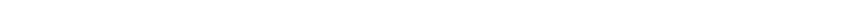 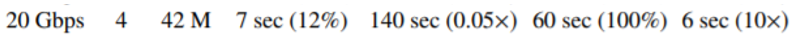 5 MB table size
Simulations & Experiments
Linux- based router.
Buffer size of 2000- 16000 packets.
Queueing delay of 25- 200 ms.
rtr
server
Router
{0, 15, 30, 60, 75}
Background flows
Impact of sub-interval duration
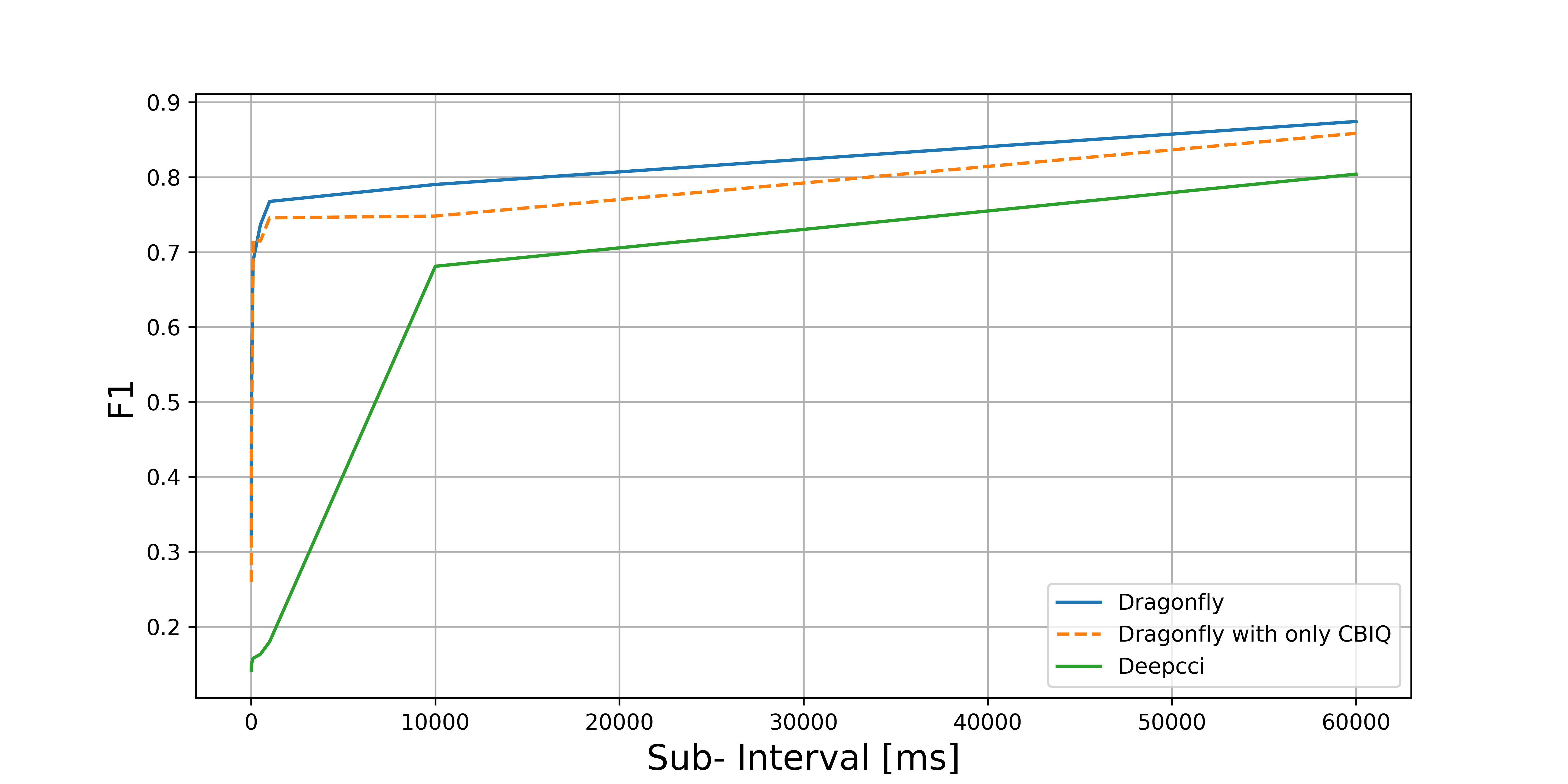 60 seconds session, 15 background flows
Impact of background traffic
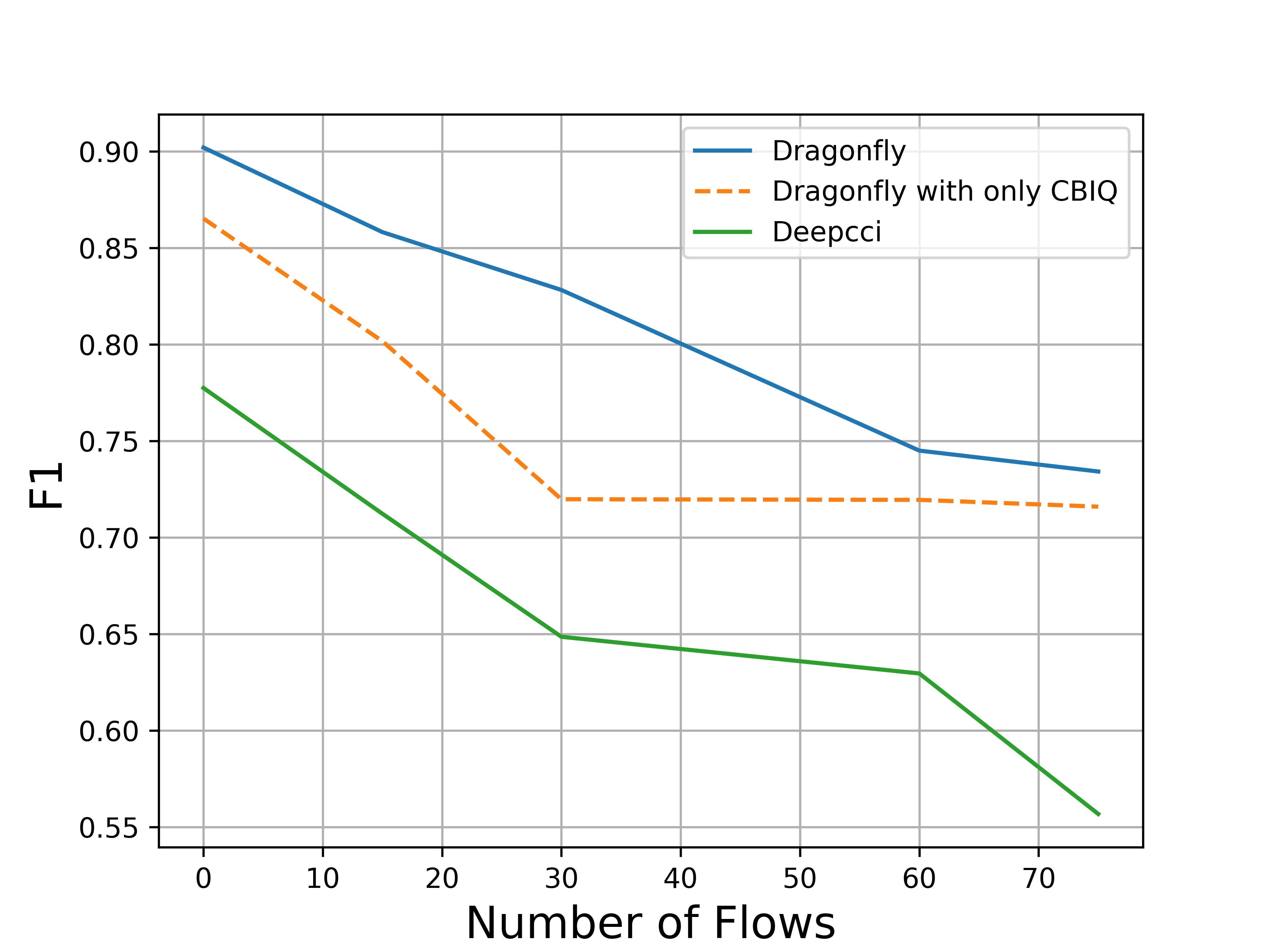 60 seconds session
Running in the cloud
We first install 3 AWS servers in Tokyo, N. California and Frankfurt.
We use three clients as three flow sources:
Each client uses a distinct 10- Gbps line to connect to a shared router, which uses a1- Gbps line to get to the Internet.
rtr
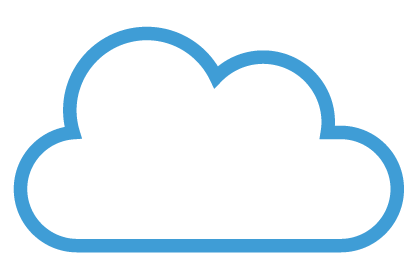 destination
source
Impact of sub-interval duration in the cloud
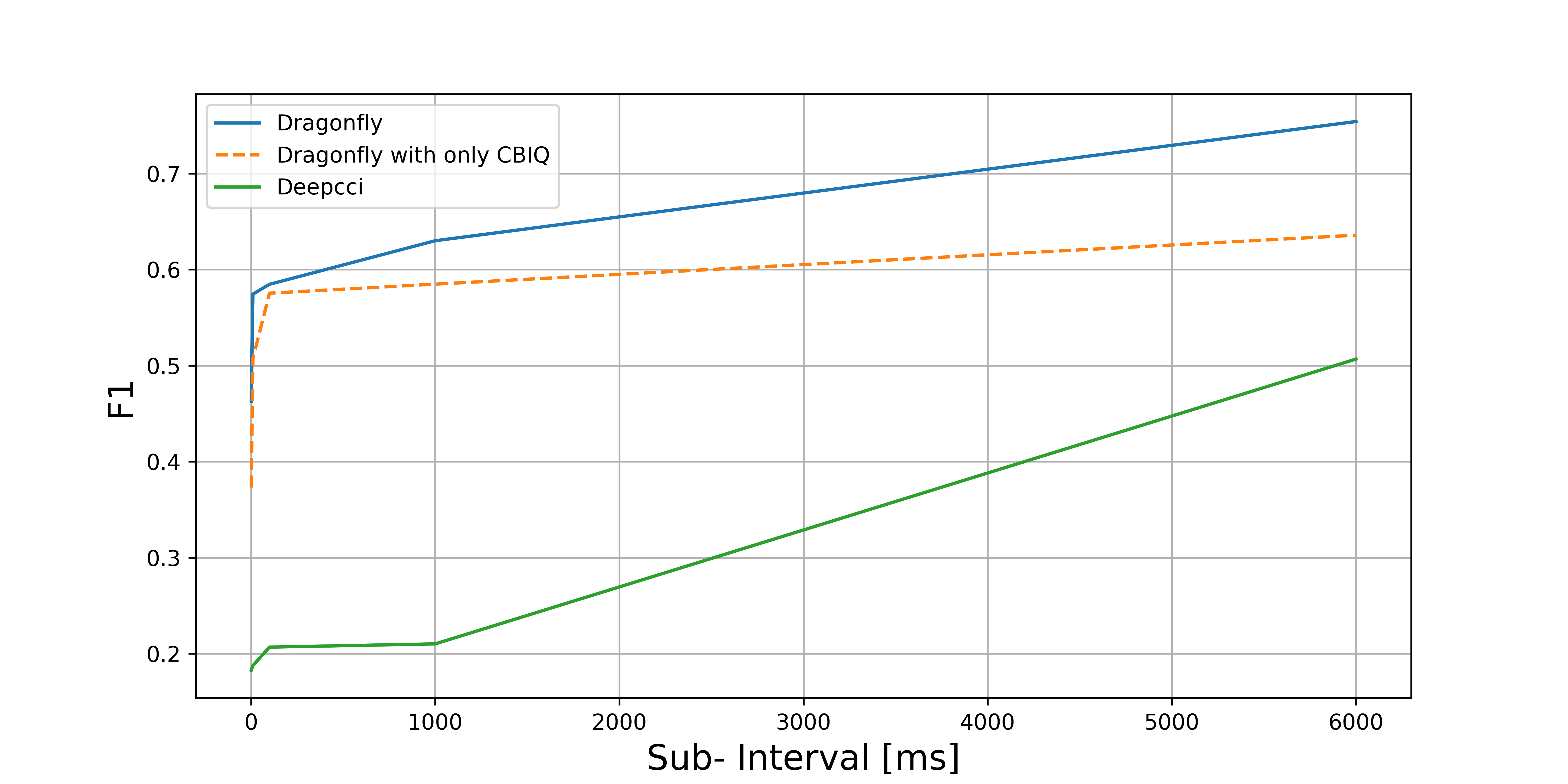 60 seconds session, 15 background flows
Conclusion
We introduced CBIQ which contains a built- in intrinsic memory.
We further designed an eBPF- based scalable traffic collection.
We evaluated Dragonfly using a variety of platforms which has  outperformed exiting works, including Deepcci.